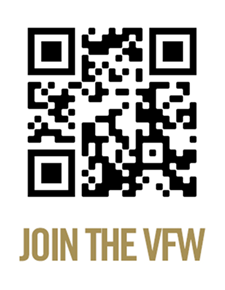 Membership for Posts
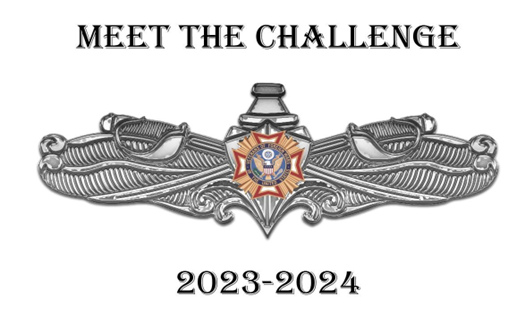 Membership Objectives
• Achieve 102% in Membership 

• For everyone to recruit at least one new member and then
   mentor that member. 

• Increase membership drives and/or events. 

• Develop new Posts and/or revitalize existing Posts. 

• Increase Life Membership and Legacy Life Membership
2
Department Recruiting Priorities
• Strength
• Prospects
• Recruitment Meetings
• Recruiter Support
• Recognition
• Media
3
Department Recruiting Priorities
Quarterly recruiting Events

1st quarter - Post open house/Family day/Christmas Dinner.

2nd quarter – Membership tables at local stores or farmers markets

3rd quarter – Gun show, Home, and Garden shows

4th quarter – Cook-outs and Day of Service.
4
Membership Retention
Goal 95% Retention Rate
Retention Management 
Membership Chairman/Retention Assistant
Sponsorship Program
Awards Program
Auxiliary (Team Work) 
Interview
5
Membership DrivesPersonnel Contact (Preferred Method)
Membership Recruiting Booth
Meeting
Door-to-door
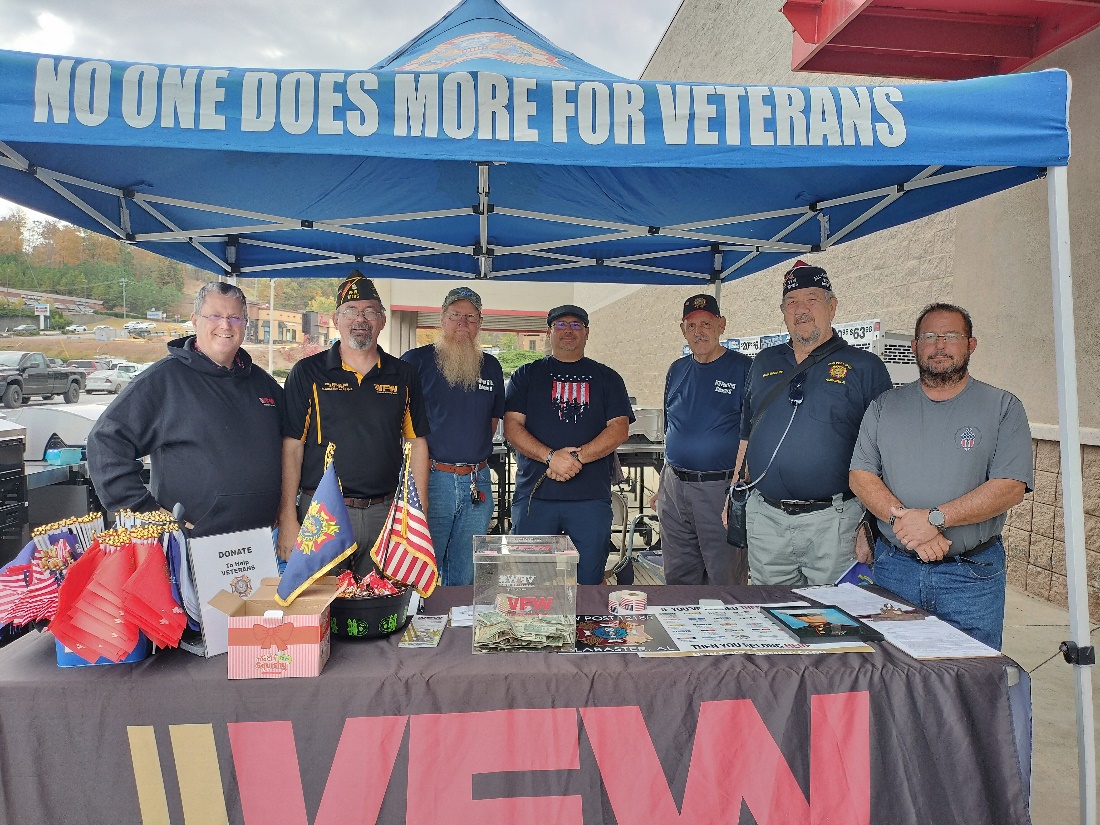 6
Membership DrivesMail
Expired/relocate list for your zip code
Dues notices
Post Newsletters
Benefits Information
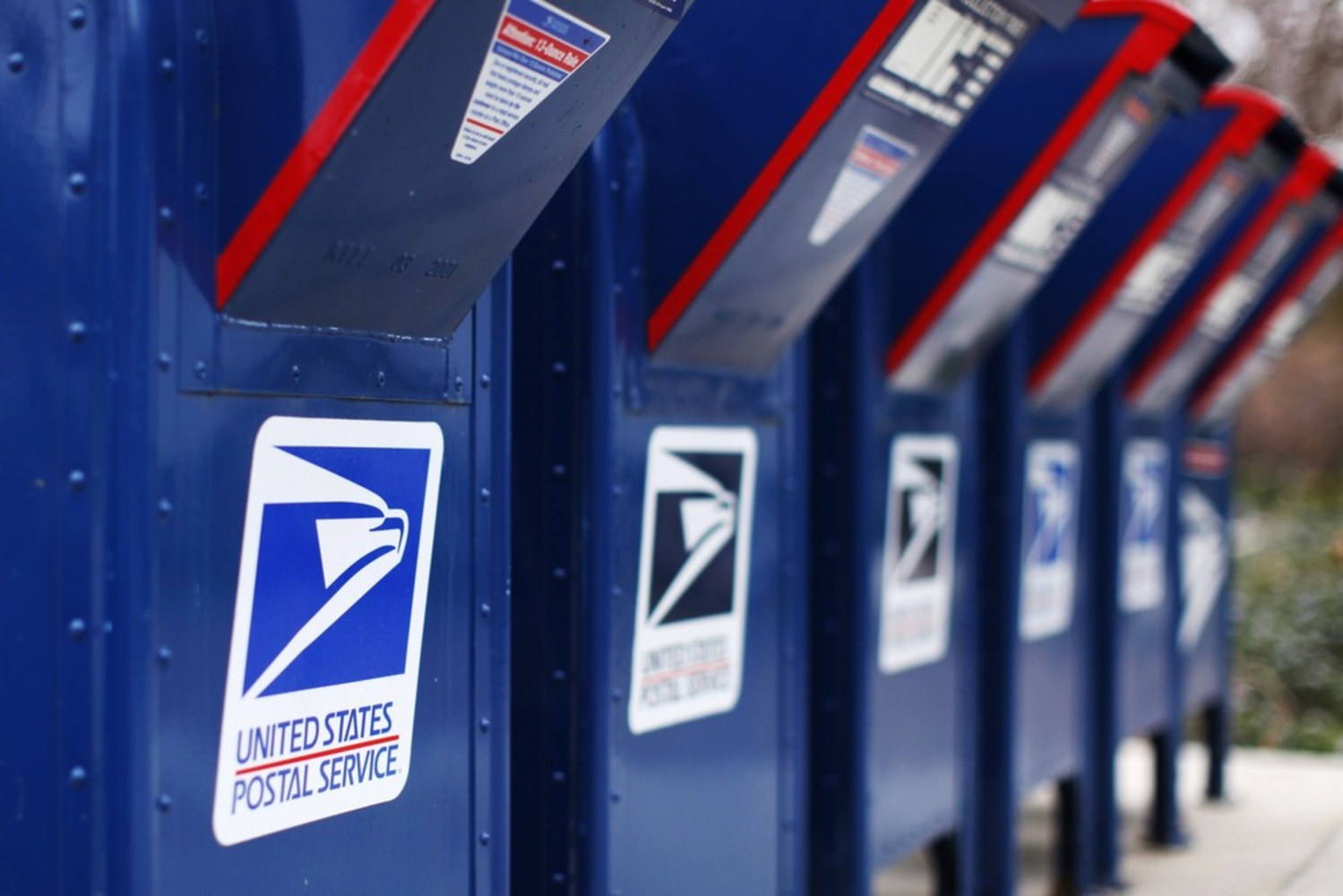 7
Membership DrivesE-Mail / Referrals
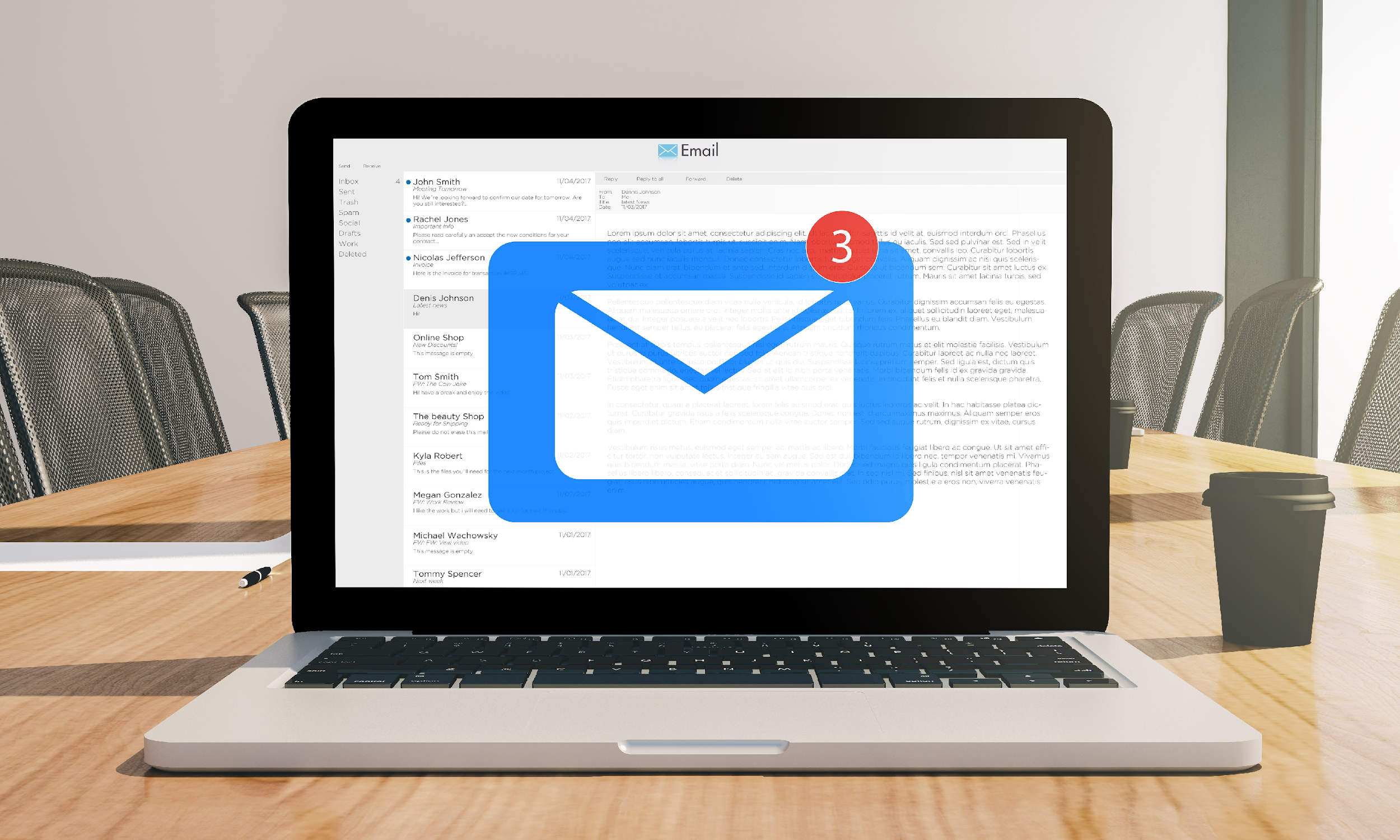 This is a great way to stay in touch with your members
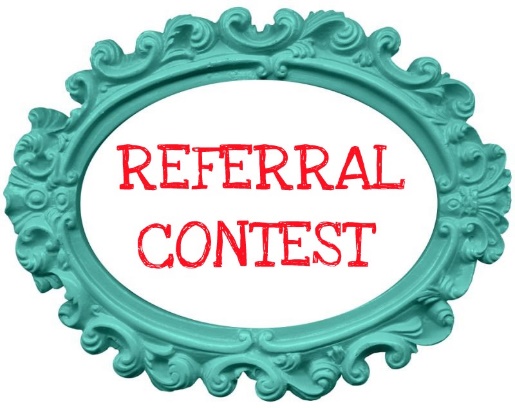 Post Members
Family & Friends
8
Membership DrivesTelephone
Fastest way to contact large numbers of members and follow-up on prospect leads generated at other events
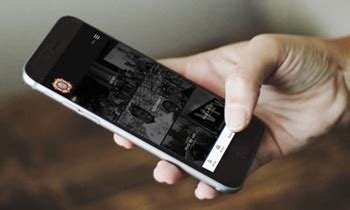 9
Recruiting Awards
• 1,5, 10, 15 Corresponding numbered member pin
 
• 25 CIC coin and Citation 

• 50 National Aide-De-Camp cap and Citation 

• 75 CIC Medallion Set
 
• 100 Century cap or $50 VFW Store credit & Citation
 
• 150 CIC Custom Desk Name Plate
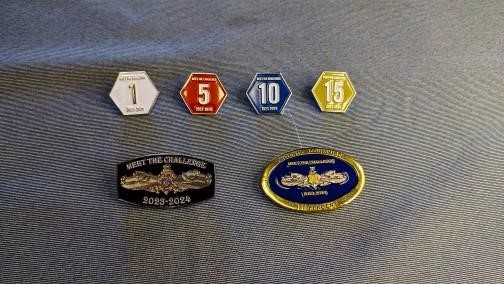 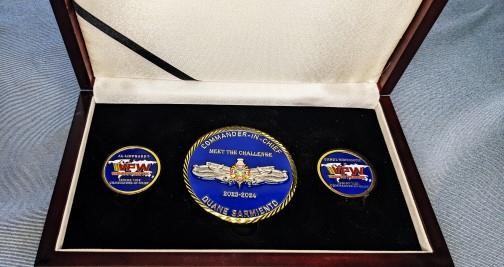 10
Top Department Recruiter
Top Department Recruiter in every Department on July 1, 2024,  an Engraved Navy Cutlass 






Note: Minimum of 25 new/reinstated members required to win this award.
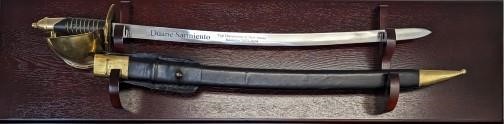 11
Are they qualified to join?
• Honorable Discharge
• Campaign Medal 
• Pay Stub/Statements            ID/HF Pay
• Military orders
• Photographic Proof
• Sworn Statements
If in doubt Call Me !!!!
12
Are they qualified to join?
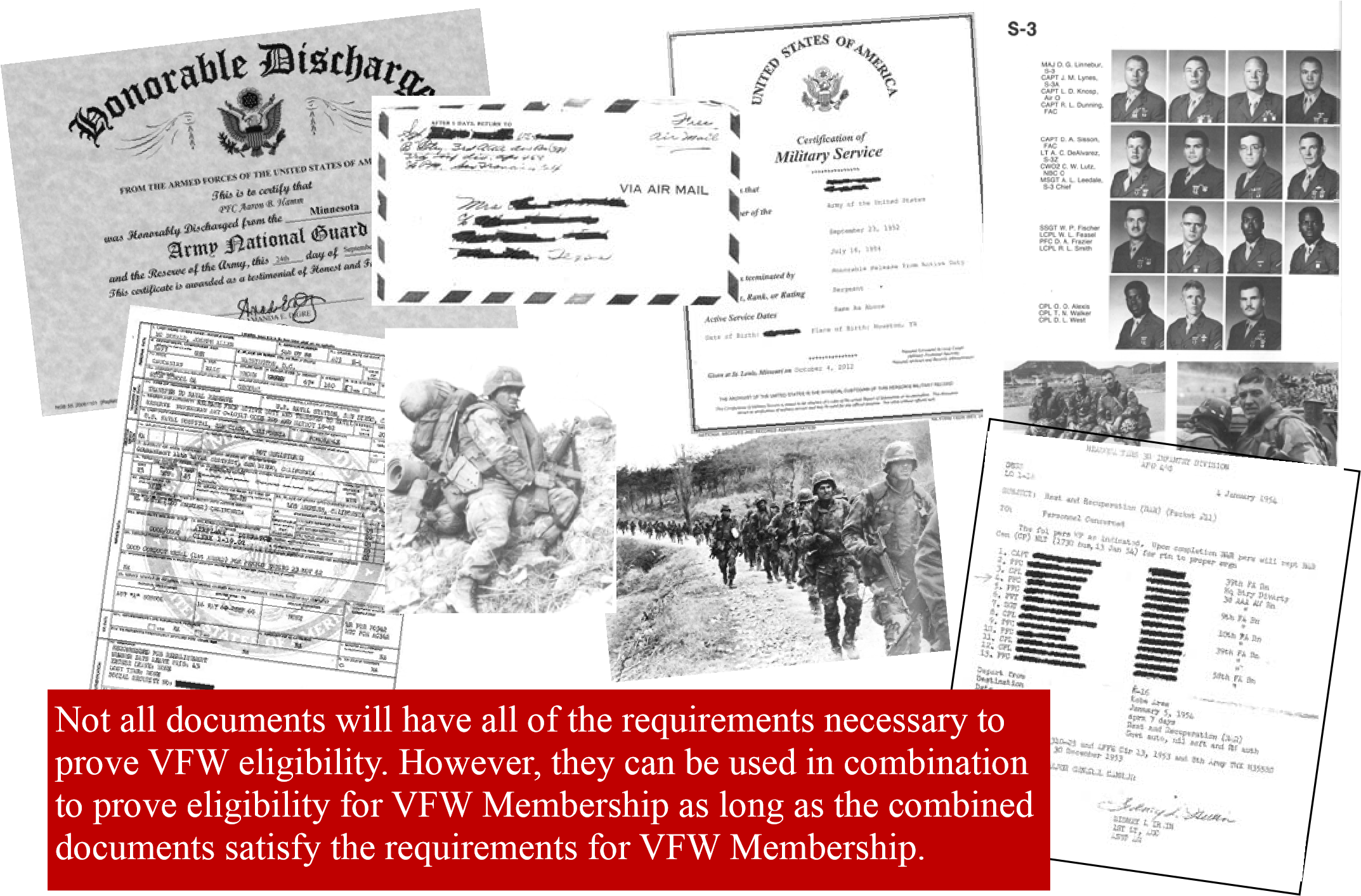 13
Are they qualified to join?
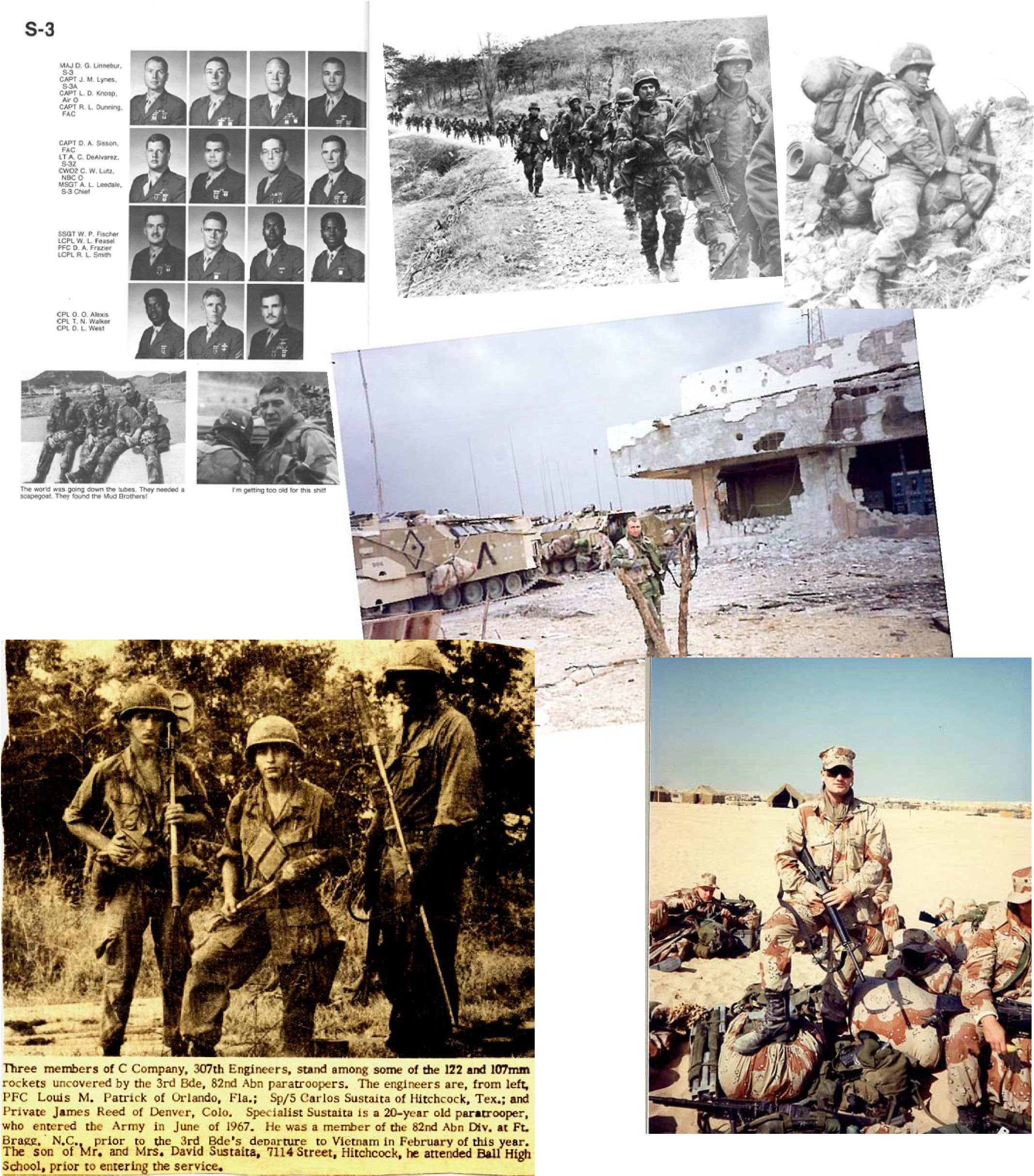 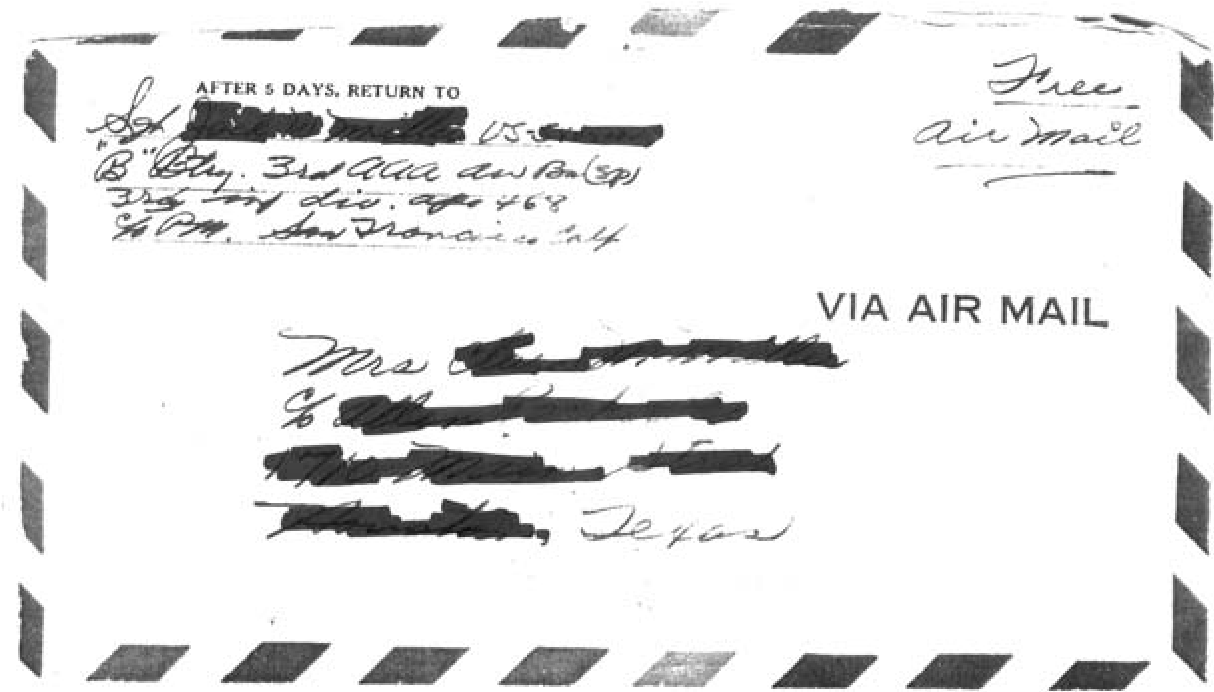 14
Are they qualified to join?
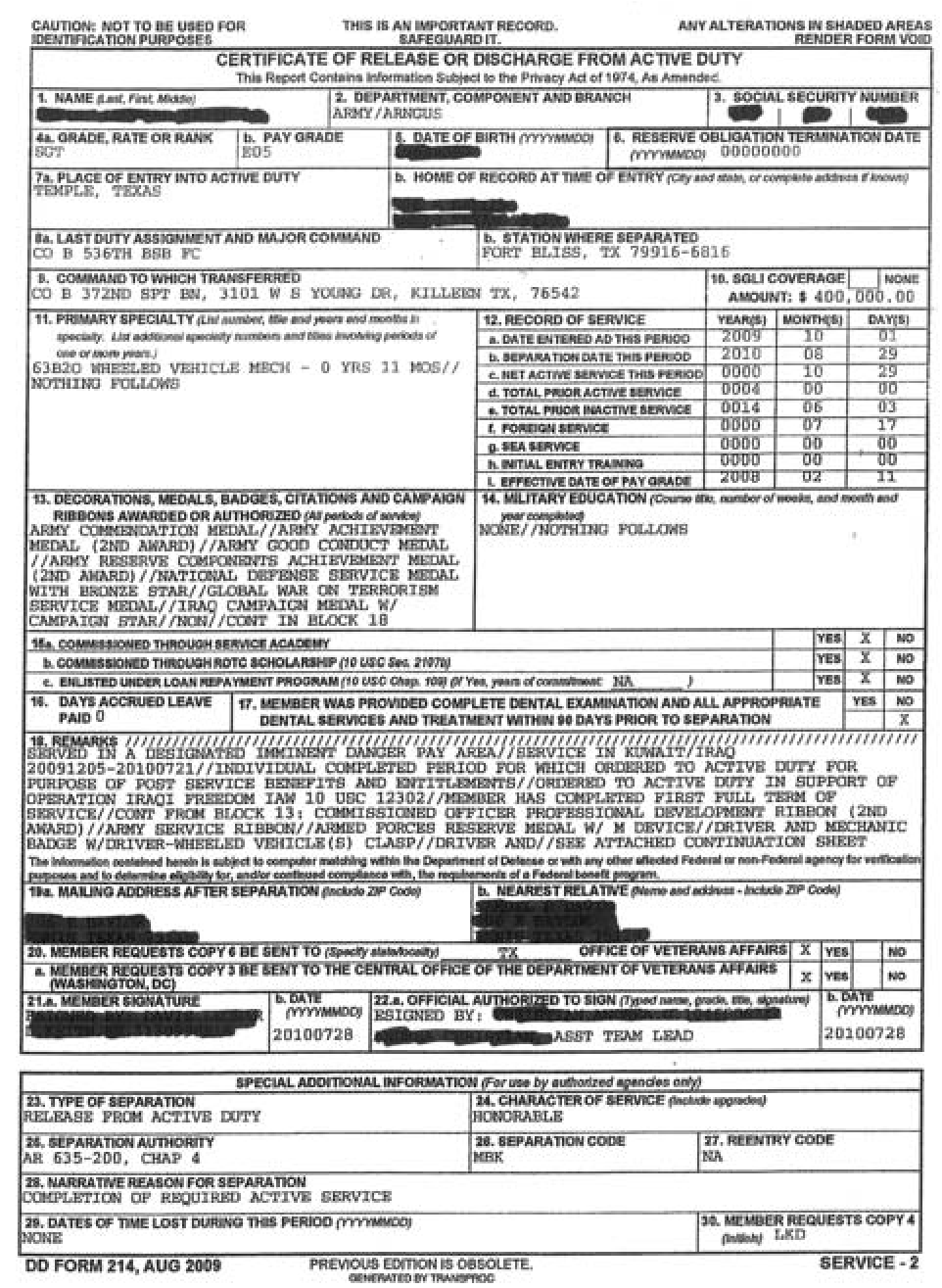 15
Is My Post Dying?
Posts with zero new or reinstated members on MEMSTATS
Posts with Officer’s without Electronic Mail or Phone numbers
Posts failing to provide timely reports to District/Department
Posts reaching 100%, but failing to recruit new members (buying 100%?)
Posts with one or more of the above who fail to request assistance
Posts who do not/Will Not Use Relief Fund!!!!!!!
16
Zero Growth Posts
13 Posts with zero new members on 2022-2023 MEMSTATS
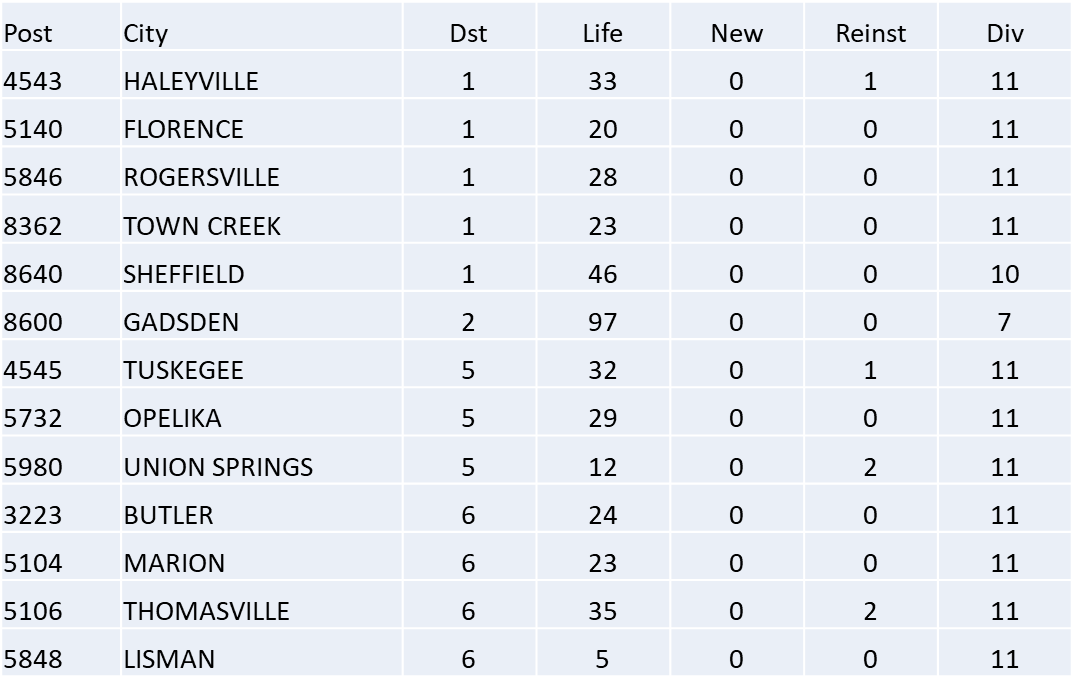 17
How to Order Brochures
Log into VFW Web site WWW.VFW.ORG
Sign in 
Select OMS (Online Membership System)
Select Tools, Products and Merch  Tools, Products & Merch
Select Membership Recruiting Brochures Order Form
18
How to Order Brochures
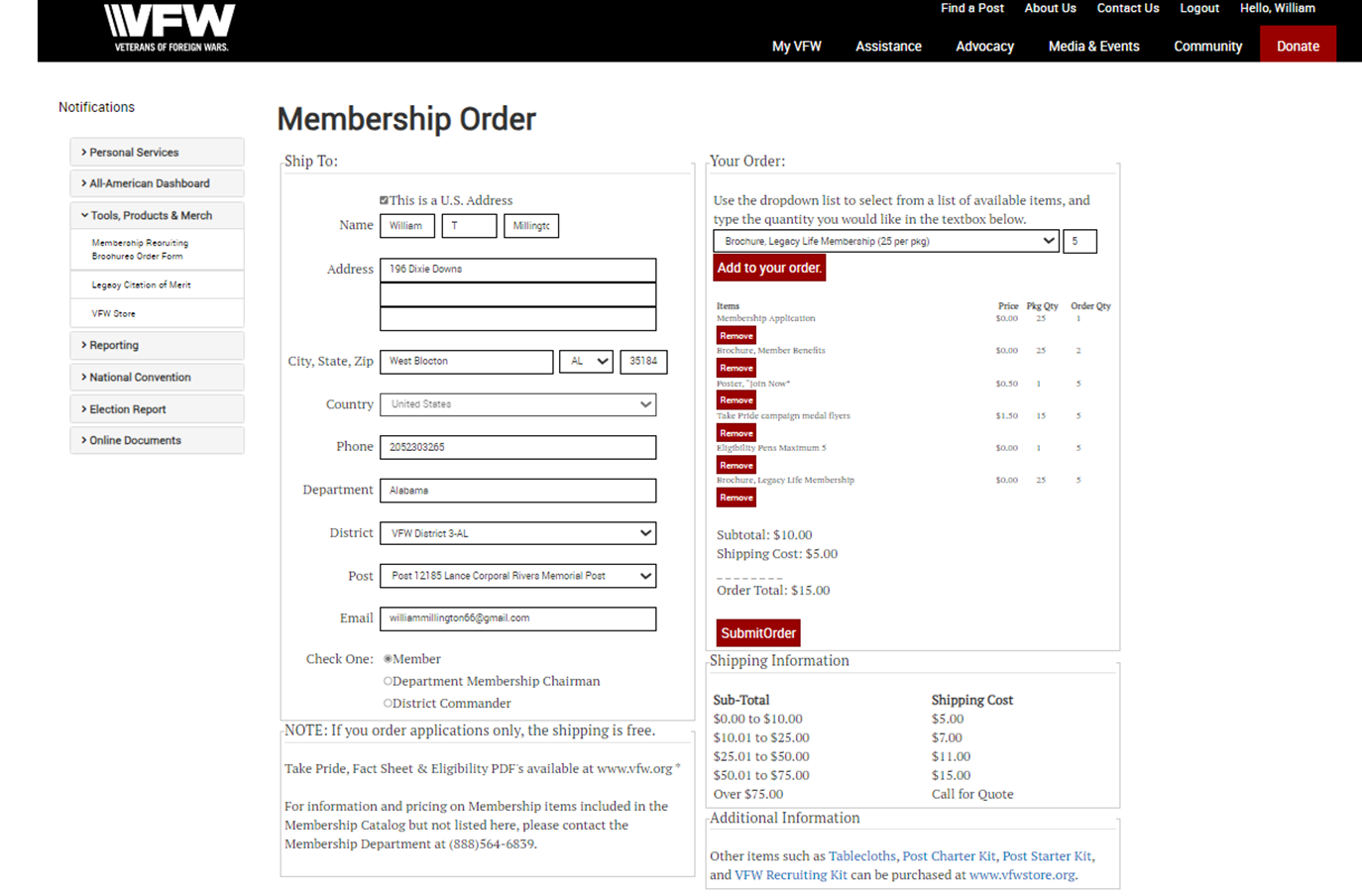 19